Speed-Time Graphs Spider 1
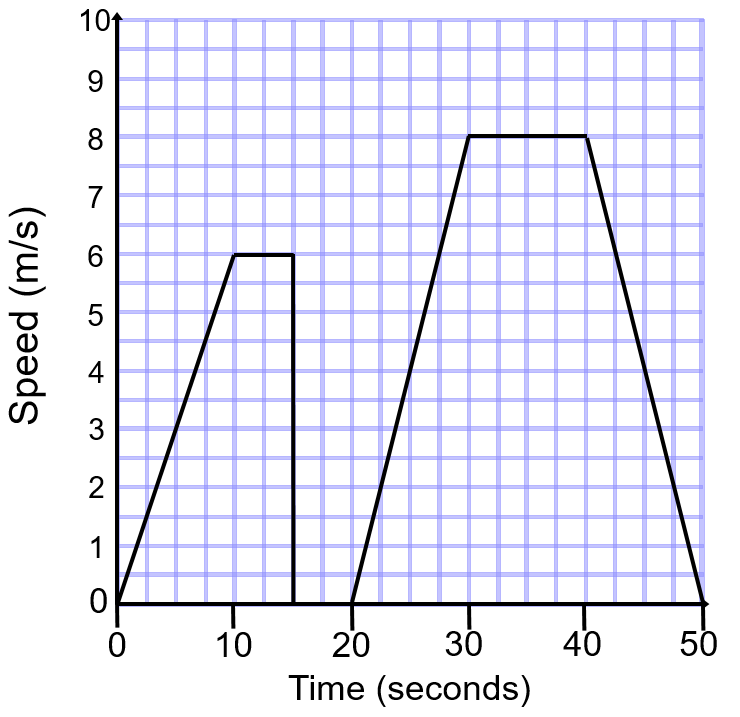 How many times during the journey did the bicycle move at constant speed?
For how long was the bicycle stationary?
The speed-time graph shows the journey made by a bicycle.
Speed-Time Graphs Spider 1 - Answers
It decelerated then stopped
It stopped suddenly
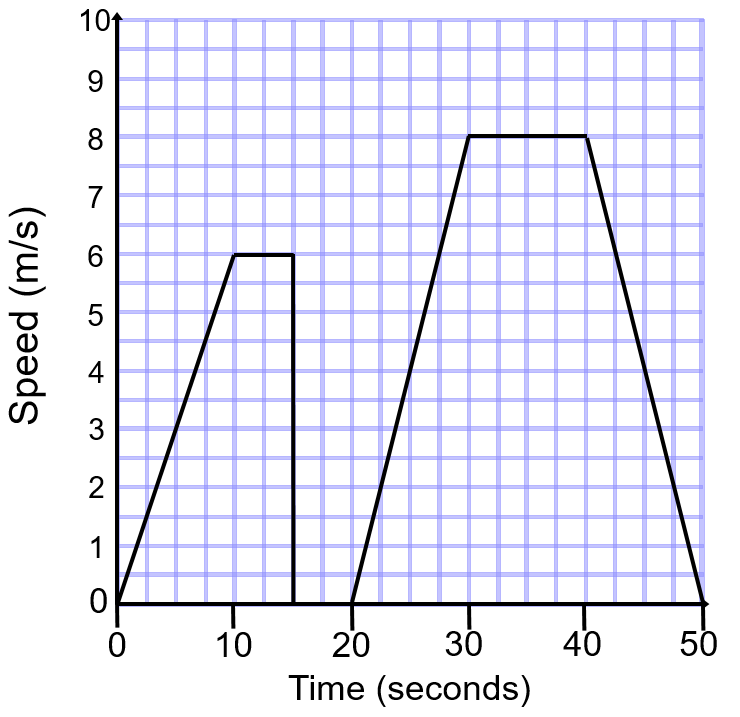 How many times during the journey did the bicycle move at constant speed?
For how long was the bicycle stationary?
The speed-time graph shows the journey made by a bicycle.
Speed-Time Graphs Spider 2
How far did the car travel in total?
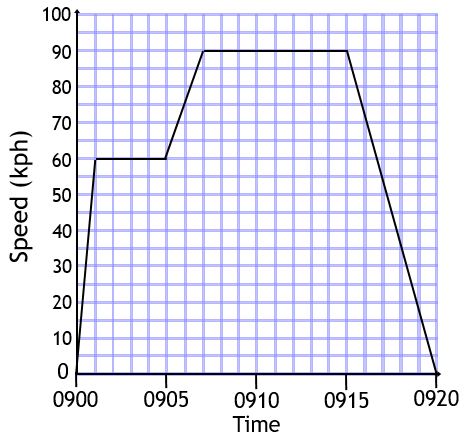 At what time did the car start to slow down?
How long was the car driving at its fastest?
Between which times did the car accelerate fastest?
What was the greatest speed reached by the car?
The speed-time graph shows the journey made by a car.
Speed-Time Graphs Spider 2 - Answers
How far did the car travel in total?
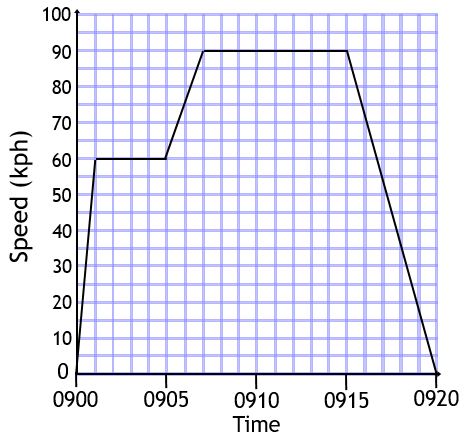 At what time did the car start to slow down?
How long was the car driving at its fastest?
Between which times did the car accelerate fastest?
What was the greatest speed reached by the car?
The speed-time graph shows the journey made by a car.
Speed-Time Graphs Spider 3
How far did the vehicle travel in total?
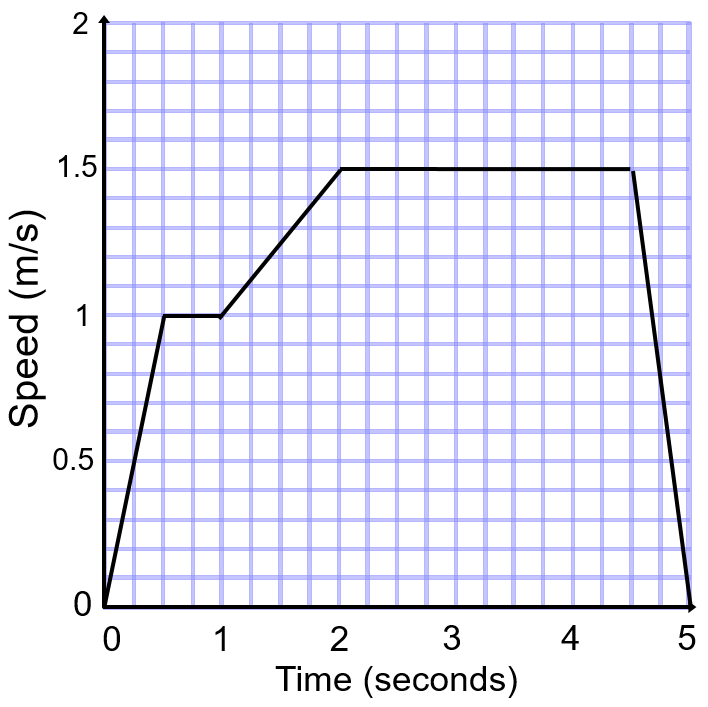 Calculate the deceleration of the vehicle until it stopped.
What was the acceleration of the toy vehicle at the very start of its journey?
Calculate the acceleration between 1 and 2 seconds.
The speed-time graph shows the journey made by a toy vehicle.
Speed-Time Graphs Spider 3 - Answers
How far did the vehicle travel in total?
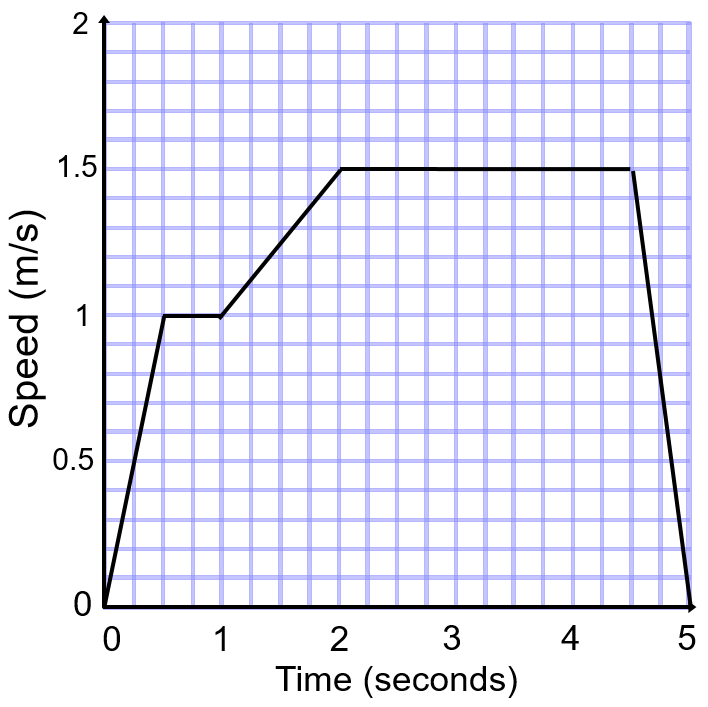 Calculate the deceleration of the vehicle until it stopped.
What was the acceleration of the toy vehicle at the very start of its journey?
Calculate the acceleration between 1 and 2 seconds.
The speed-time graph shows the journey made by a toy vehicle.
Speed-Time Graphs Spider - Answers